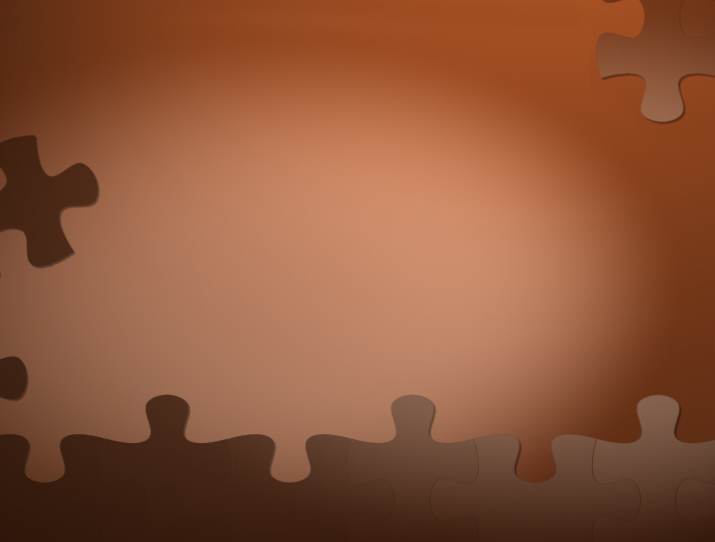 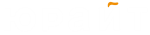 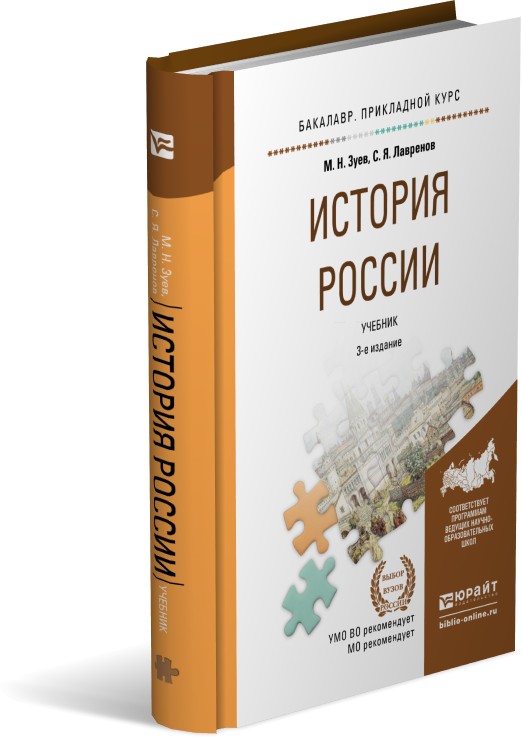 Лекция 2

УДЕЛЬНАЯ РУСЬ (СЕРЕДИНА XII — СЕРЕДИНА XIII В.)
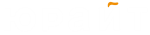 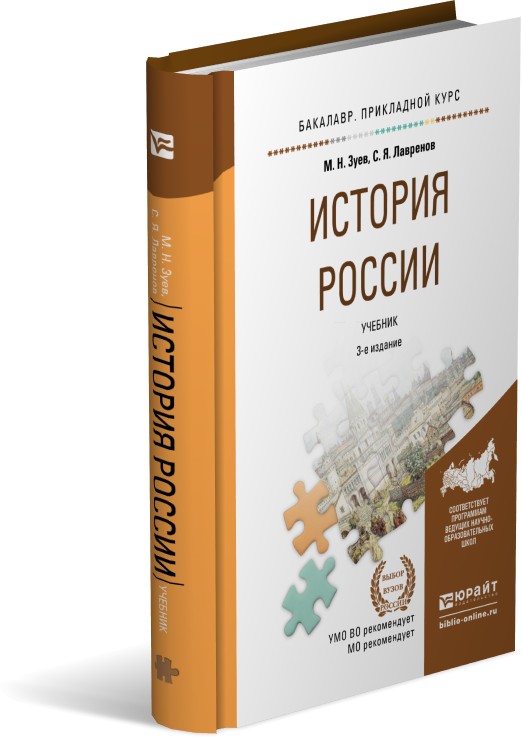 Лекция 2

УДЕЛЬНАЯ РУСЬ (СЕРЕДИНА XII — СЕРЕДИНА XIII В.)
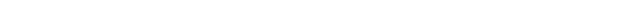 Курс: История России
Глава 2 учебника
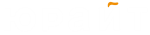 Карта древнерусских княжеств
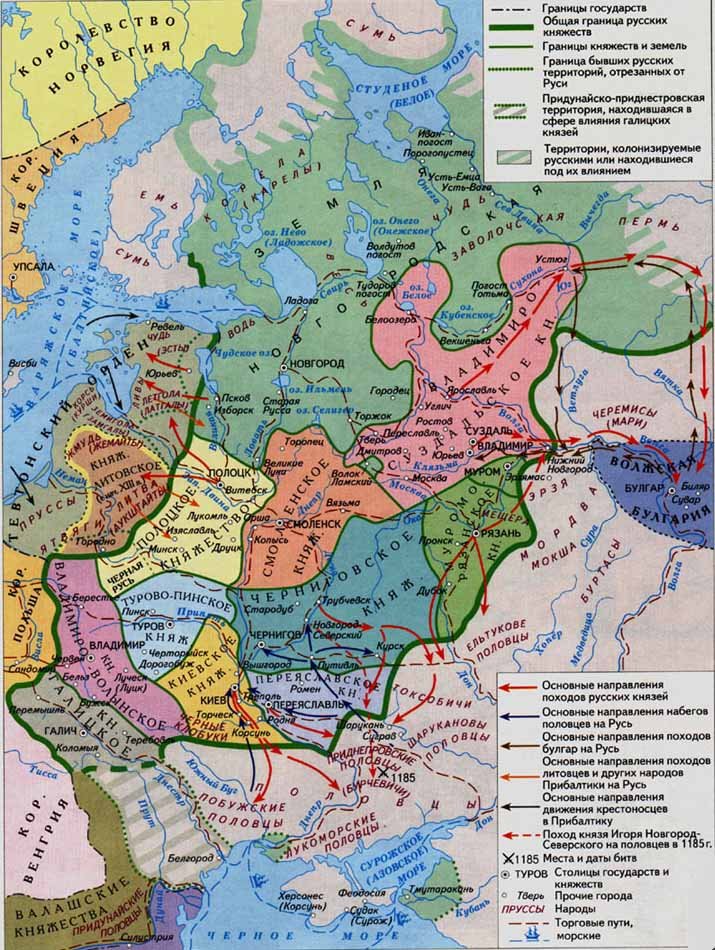 Основные княжества:

Киевское
Ростово-Суздальское (Владимирское)
Новгородская земля
Галицкое
Волынское
Черниговское
Переяславское
Муромо-Рязанское
Смоленское
Турово-Пинское
Полоцкое
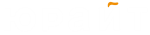 Три центра
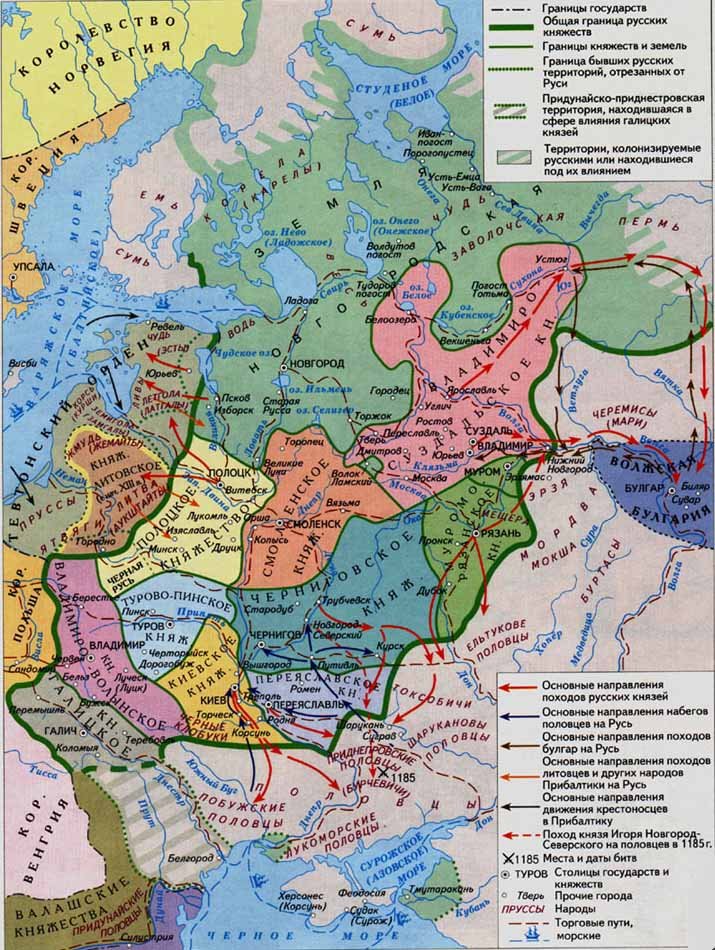 Новгород
Три пути развития:
Новгород – 
олигархическая республика
Владимир – княжеская автократия
Галич – противостояние князя и бояр
Владимир
Галич
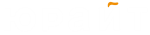 Конкуренция городских центров
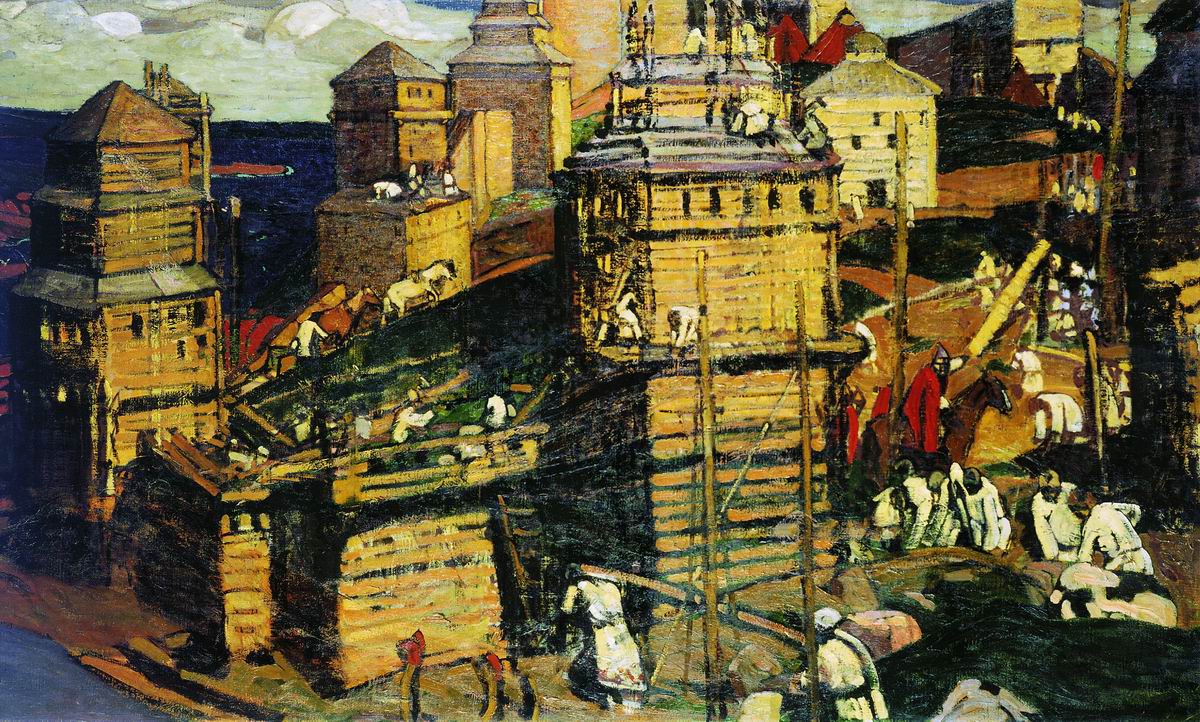 Рерих Н. Город строят
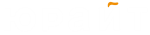 Золотые ворота
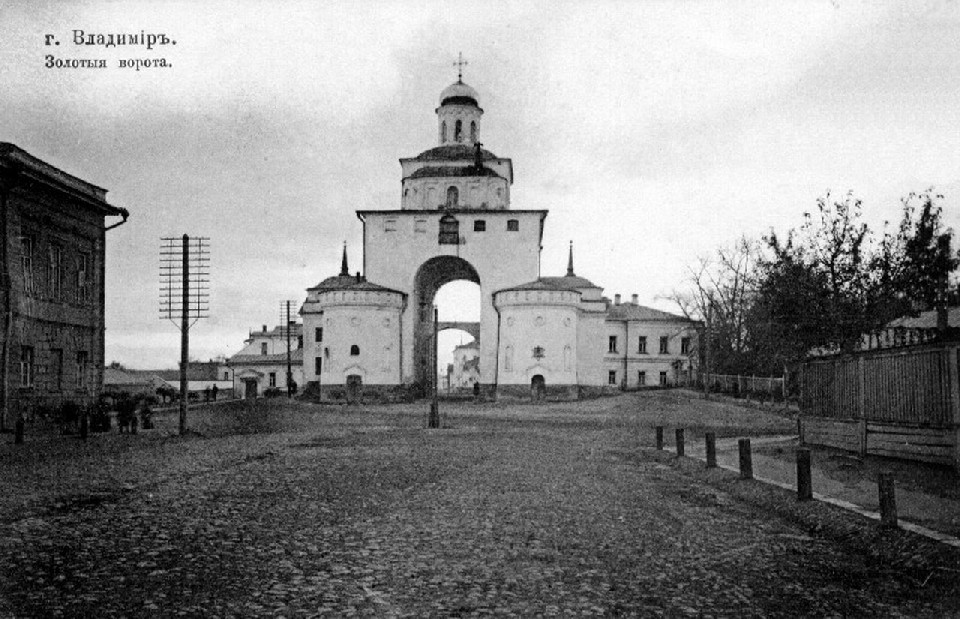 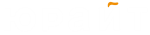 Владимирские Рюриковичи. Краткая схема
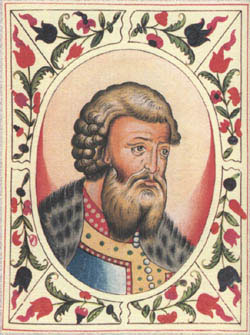 Всеволод Большое Гнездо
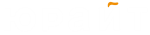 Борьба за доминирование
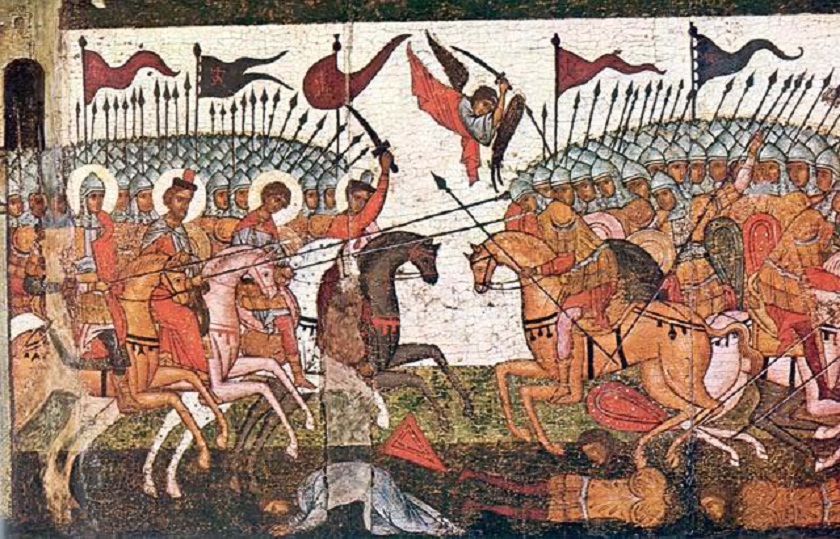 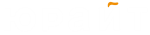 Убийство Андрея Боголюбского
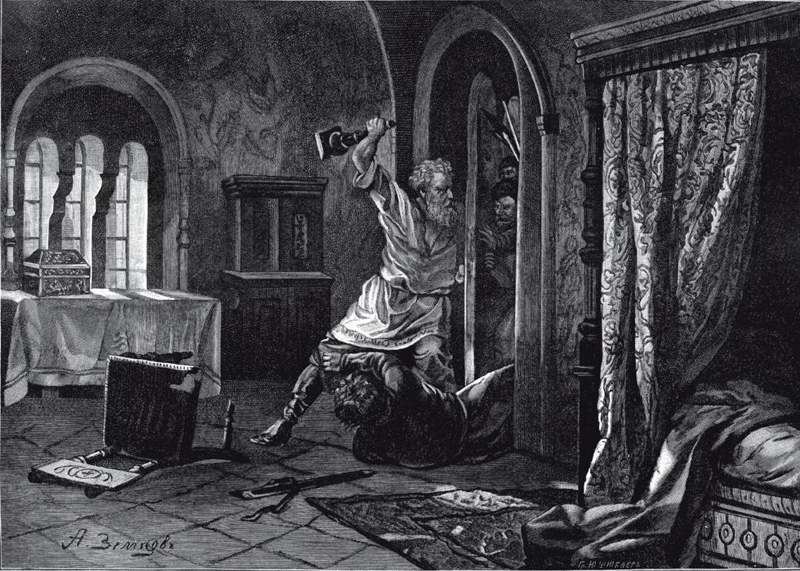 1174
Боярский заговор
Земцев А. Смерть Великого Князя Андрея Боголюбского
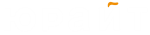 Управление Новгородской республикой
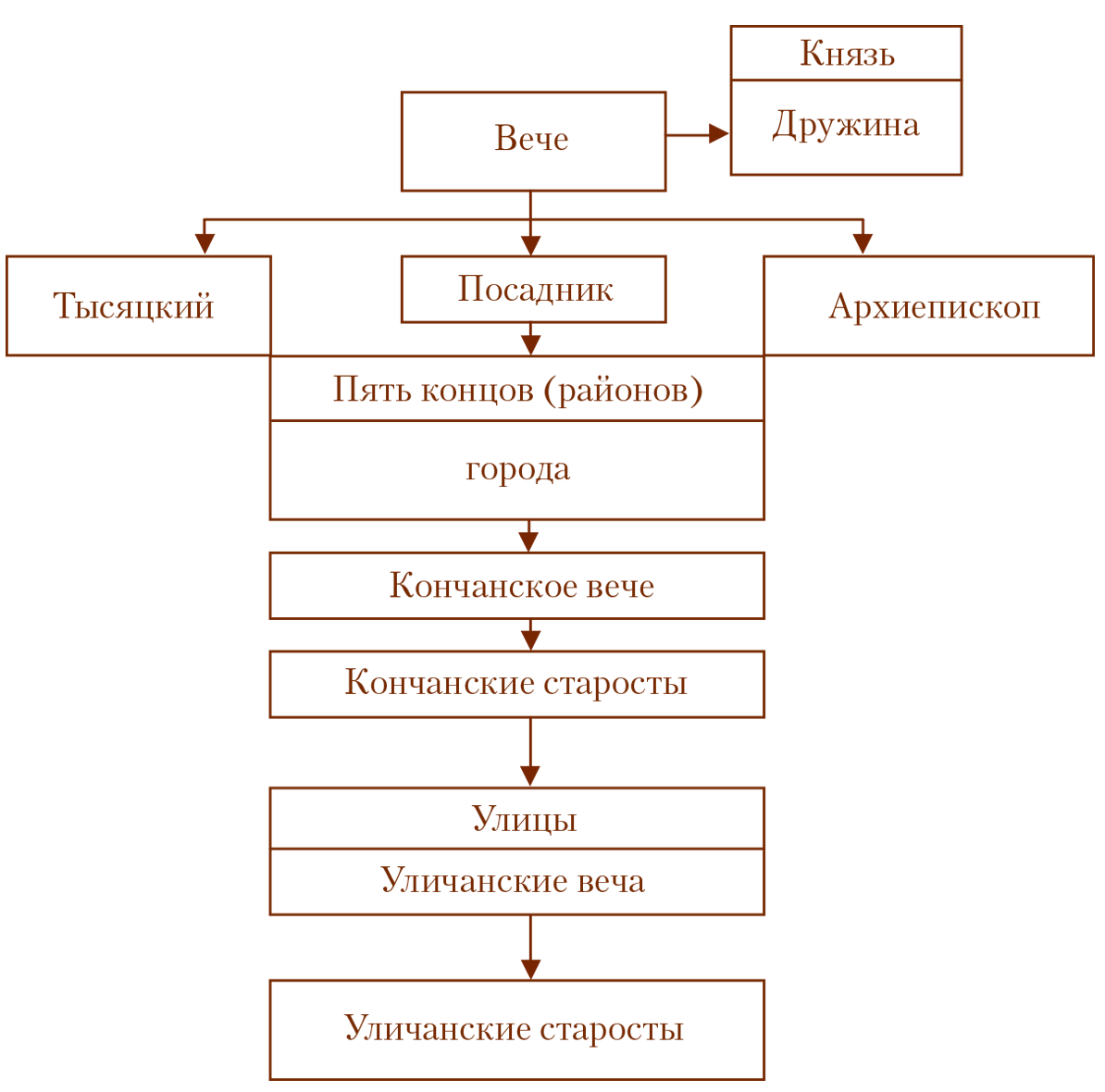 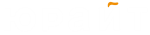 Вече
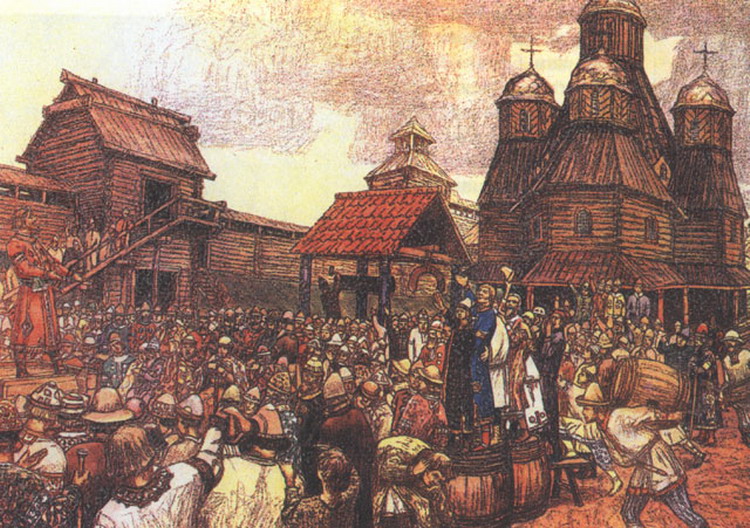 Васнецов А. Вече в Пскове
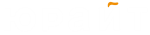 Политическая борьба
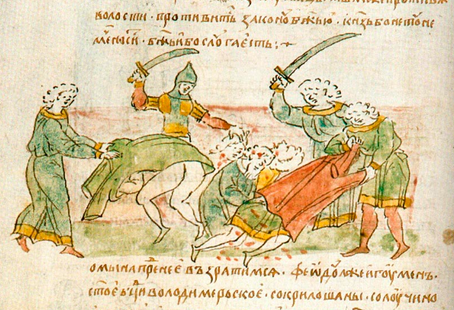 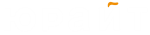 Поход Игоря Святославовича
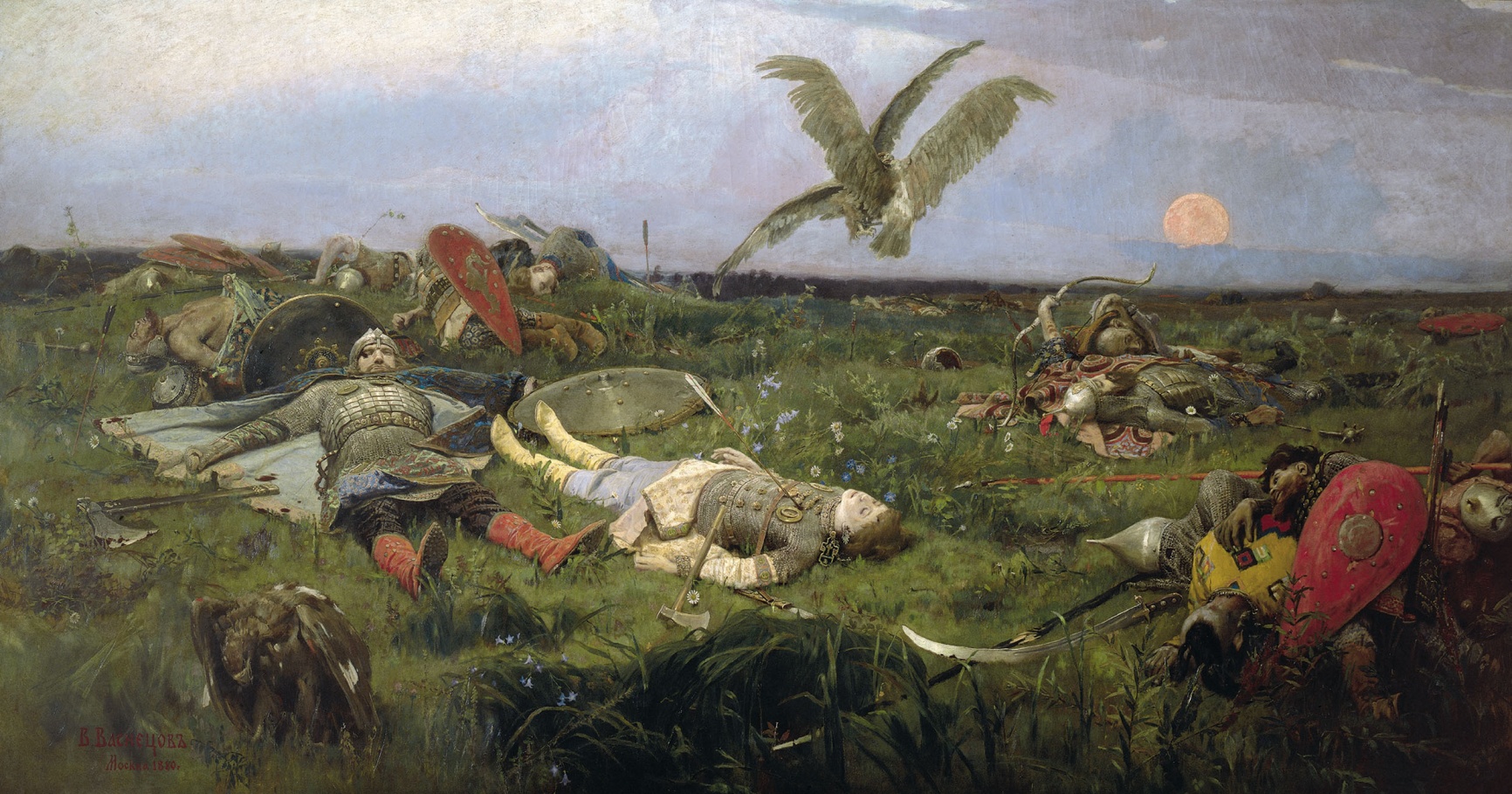 1185
Васнецов В. После побоища Игоря Святославовича с половцами
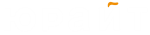 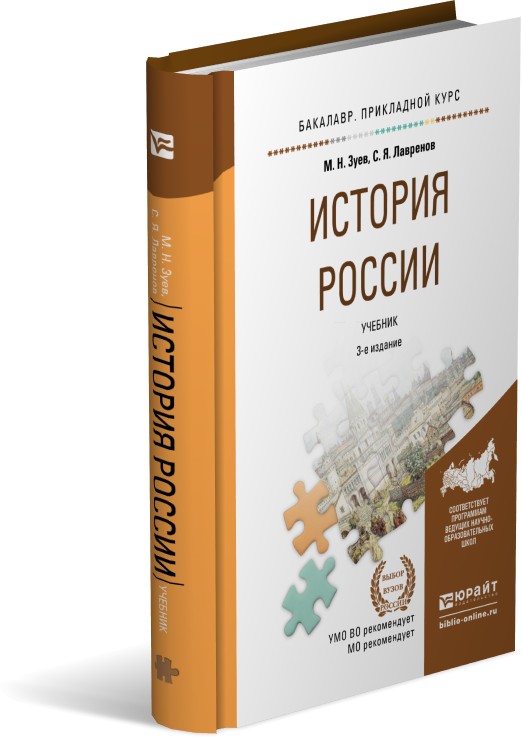 Подробнее
расскажет базовый учебник
Глава 2
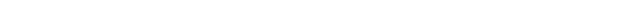 Зуев М. Н., Лавренов С. Я. История России : учебник и практикум для прикладного бакалавриата. 3-е изд., пер. и доп. М. : Юрайт, 2015